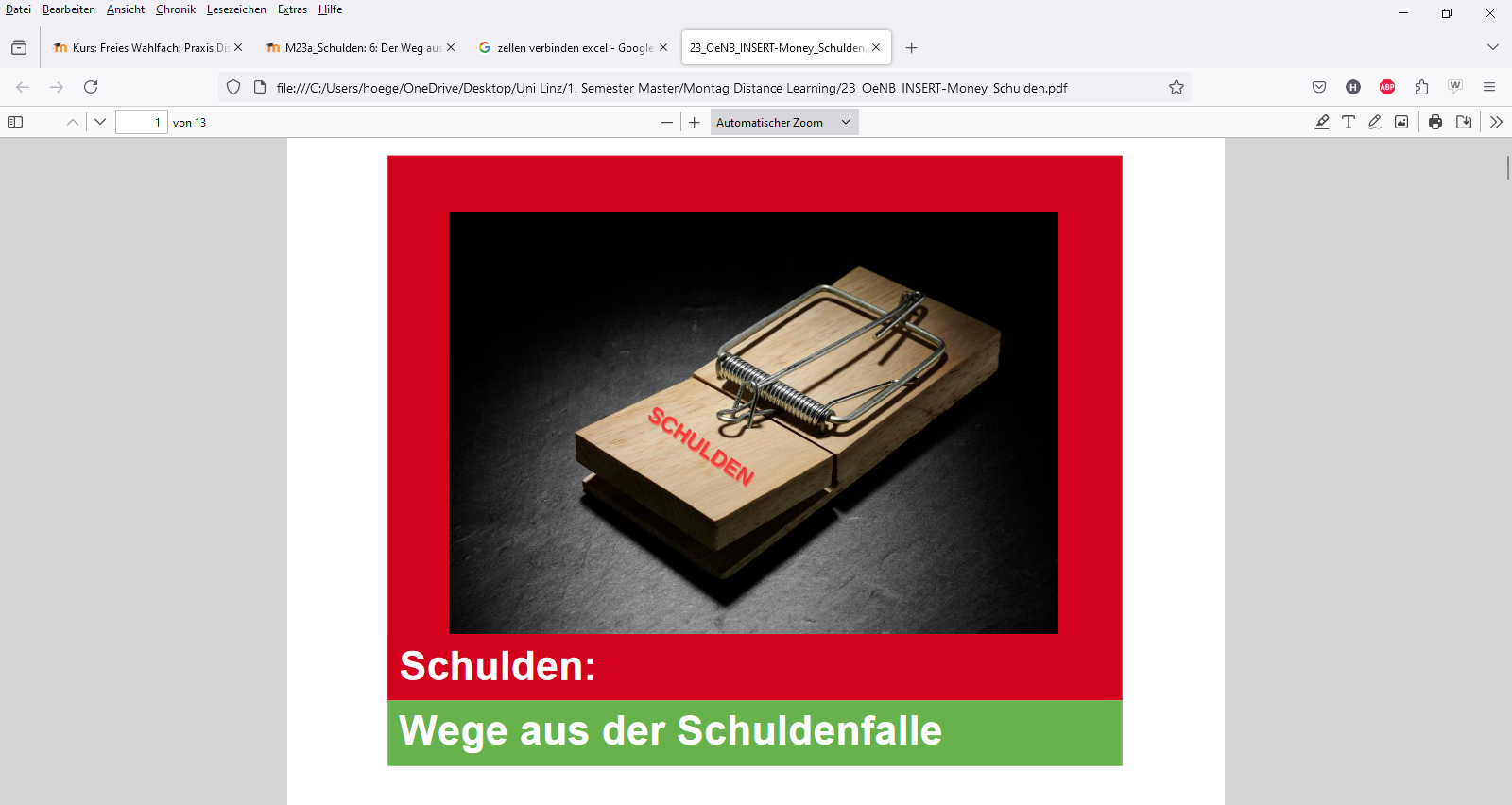 Onlineversion LÖSUNGEN
Gliederung
Aussagen einordnen
Die Sprache des Geldes
Wie ernst ist die Lage
Haushaltsbuch führen
Ver- oder Überschuldung
Schuldnerberatung
1. Aussagen einordnen
„Schulden sind gefährlich.“
„Wer Schulden hat, ist selbst schuld.“
„Ratenzahlungen verleiten zu Schulden.“
„Ich habe schon einmal Schulden gemacht.“
„Mein Taschengeld reicht jeden Monat aus.“
„Ich kann mein Jugendkonto überziehen.“
„Wenn jemand ein regelmäßiges Einkommen hat, soll sie/er das Konto überziehen dürfen.“
„Das Teure an den Schulden sind die Zinsen.“
„Wenn ich jemandem Geld schulde, ist das quasi ein Kredit.“
2. Die Sprache des Geldes
Variante einfache Sprache
Variante Standardsprache
3. Wie ernst ist die Lage?
Markiere eine hohe Schuldengefahr mit gelb
und die nicht bedrohliche Schuldengefahr mit blau.
3. Wie ernst ist die Lage (ernst) (nicht ernst)
Daniel verplant im laufenden Jahr sein 13. und 14. Gehalt. Er gibt das Geld aus, bevor er es erhält.

Seitdem Ronja eine Kreditkarte hat, zahlt sie damit im Internet, weil es praktisch ist. Sie hat dabei immer ihren momentanen Kontostand im Blick und weiß genau, wie viel sie ausgeben darf.

 Karim hat für die Einrichtung seiner neuen Wohnung (TV und neue Spielkonsole) zwei offene Ratenzahlungen bei einem Elektrohändler. Die Ratenzahlung für seinen Gebrauchtwagen hat jetzt seine Freundin übernommen, die leider gerade arbeitslos wurde
3. Wie ernst ist die Lage (ernst) (nicht ernst)
Alexa hat beim Einkaufen schon wieder Geld von ihrer besten Freundin ausgeborgt, Morgen zahlt sie die Schulden zurück, weil sie sich dafür Geld von ihrer Mutter ausborgt.

Da das Konto schon wieder im Minus ist, hat die Bank Sarahs Bankomatkarte gesperrt. Was für ein Glück, dass sie noch eine Kreditkarte besitzt. Die Abrechnung der Kreditkarte erfolgt ja ohnehin erst im kommenden Monat.

Melinas Monatseinkommen ist nie zu 100% für Fixkosten verplant, denn sie möchte auf Reserven zurückgreifen, wenn es notwendig ist. Die letzte Waschmaschinenreparatur konnte sie so einfach bezahlen.
4. Haushaltsbuch führen
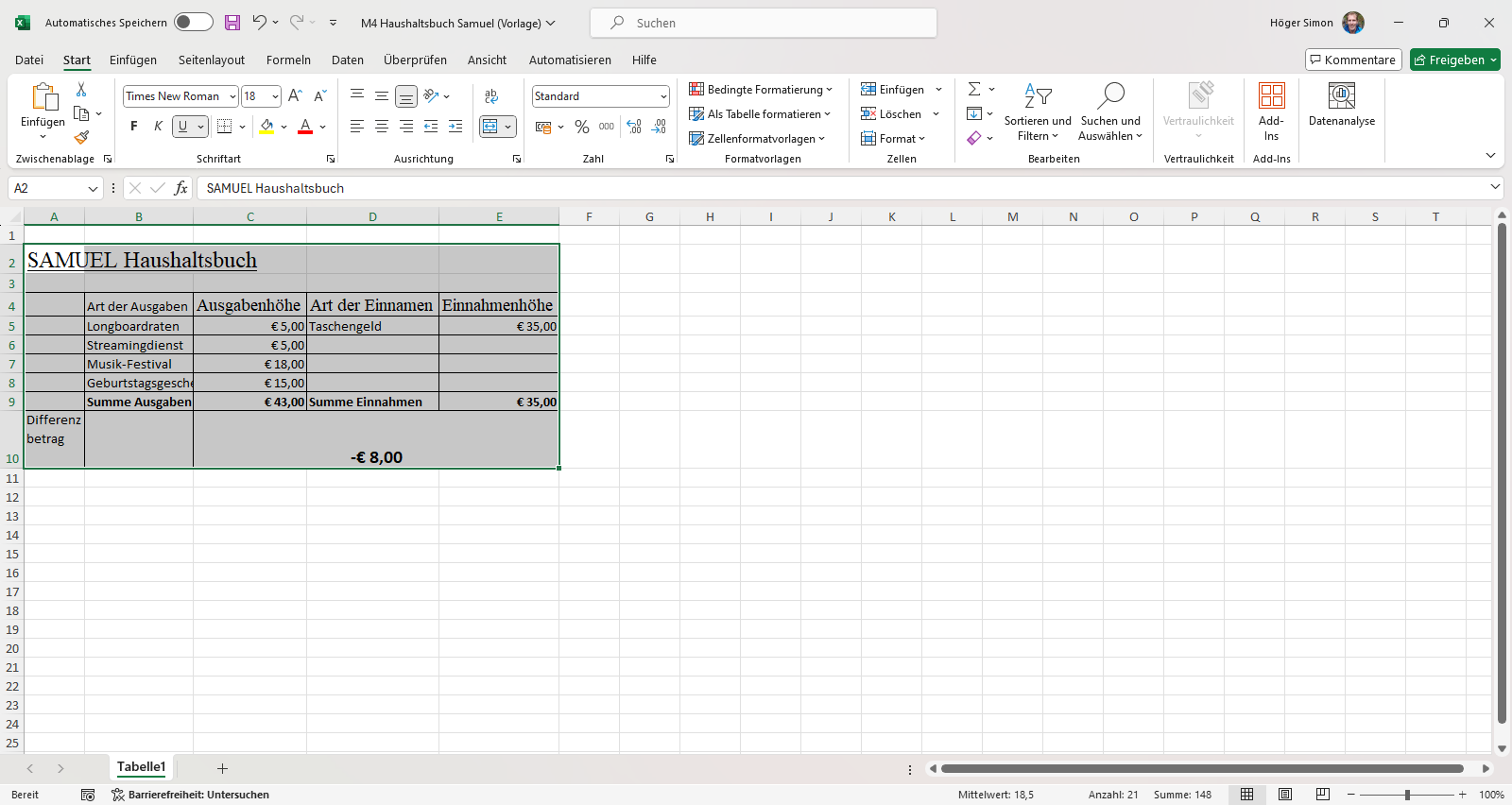 Samuel ist ÜBERschuldet, weil er nicht in der Lage ist, seine Schulden zurückzuzahlen.
5. Ver- u. Überschuldung	 Szenario 1
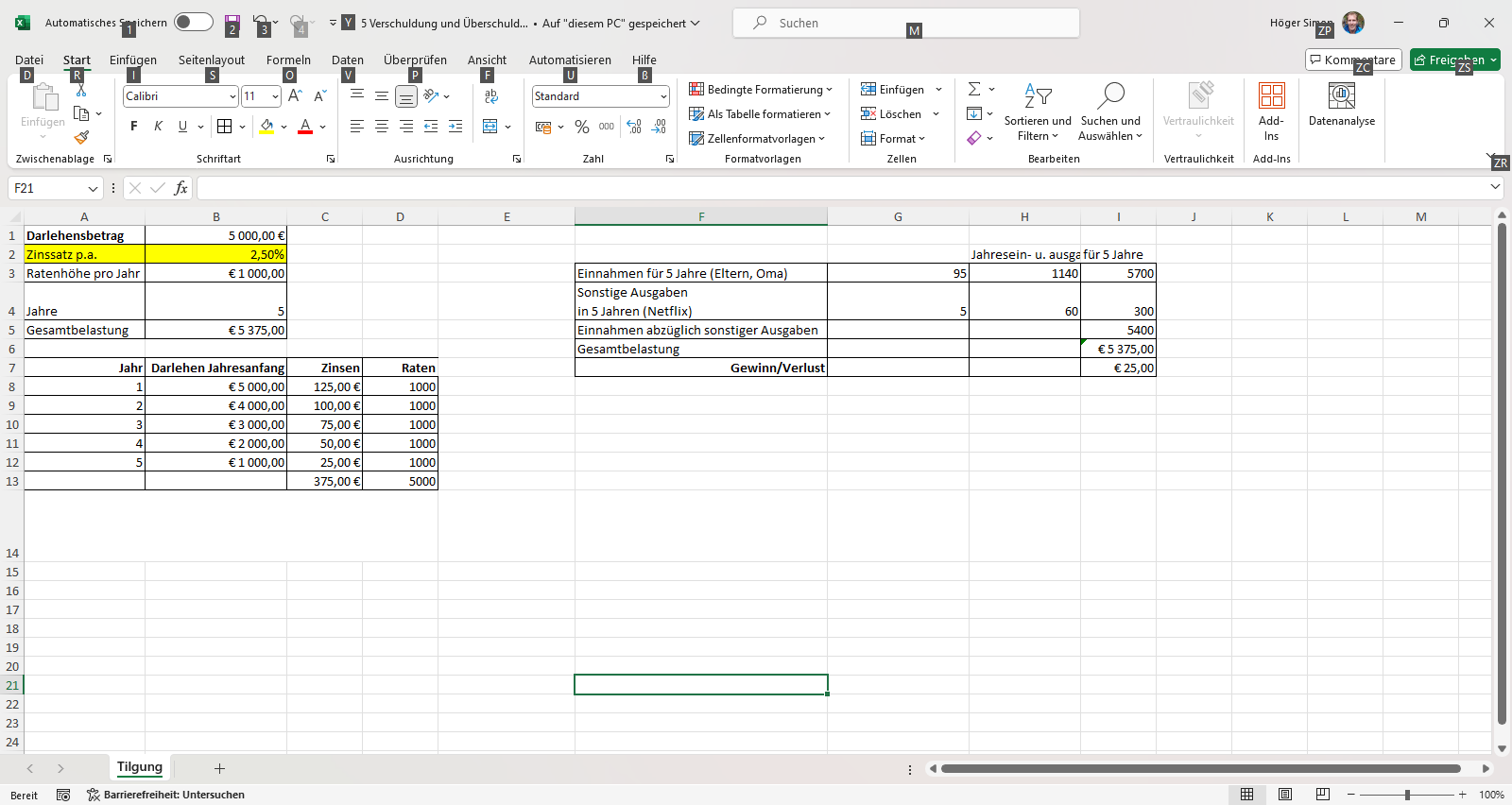 Es liegt eine Verschuldung, aber keine Überschuldung vor. Nach 5 Jahren wird LISA einen Gewinn in Höhe von 25 € erzielen. 
Vorsicht: Durch eine so knappe Kalkulation können unvorhergesehene Ausgaben nicht mehr abgedeckt werden, was die Gefahr einer Überschuldung erhöht.
5. Ver- und Überschuldung 	Szenario 2
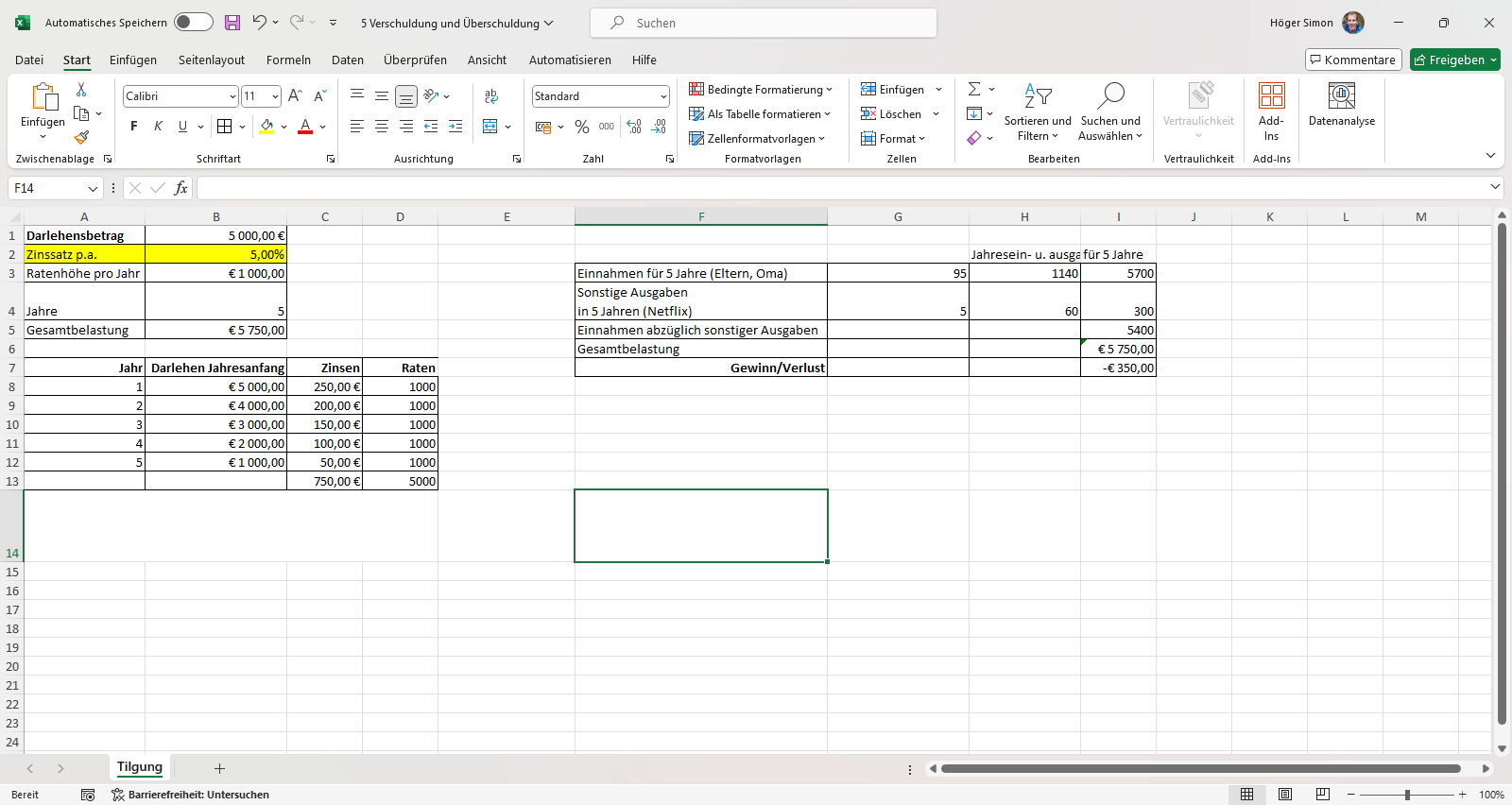 Es liegt eine ÜBERschuldung, aber keine Verschuldung vor. Nach 5 Jahren wird LISA einen Verlust in Höhe von 350 €  erzielen. 
Vorsicht: Dadurch, dass Lisa ihr Bankkonto überziehen muss, fallen zusätzlich Kosten an, die in dieser Berechnung noch gar nicht einkalkuliert sind.
5. Ver- und Überschuldung
Möglichkeiten die Schulden zu reduzieren:
Netflix-Account kündigen
Auf günstigere Kreditzinsen setzen – Möglichkeit nutzen den teuren Kredit mit einem günstigeren Abzulösen
Ein günstigere Downhillbike kaufen
Die Einnahmen erhöhen z. B. durch Ferienarbeit
6. Schuldnerberatung
1. Aufgabe:
1.1 Wo befindet sich die nächste Schuldnerberatung? [abhängig von Schulstandort]

1.2 Wieviel kostet die Schuldnerberatung? [kostenlos]

1.3 Was bedeutet „Existenzminimum“?
[Das Existenzminimum ist das Geld, das zum Leben bleiben muss.]

1.4 Was bezeichnet die Schuldnerberatung als „gefährliche Schulden“? (Nenne Beispiele.)
 [Mietrückstände; Rückstände bei Alimenten/Unterhaltszahlungen; Rückstände bei Strafen (Polizei-, Magistrats- oder sonstige Verwaltungsstrafen, gerichtliche Geldstrafen, Finanzstrafen); Rückstände bei Energierechnungen (Gas, Strom); Kontoüberzug bei aktuellem Girokonto]

2. Aufgabe: Skizziert abschließend vier Möglichkeiten, wie Samuel seine Geldprobleme inden Griff bekommen kann!
1.) Ausgaben reduzieren
2.) Einnahmen erhöhen (z. B. durch kleine Arbeiten, Verkauf des Longboards etc.)
3.) Haushaltsbuch führen
4.) Kostenlose Schuldnerberatung in Anspruch nehmen, wenn Probleme anhalten